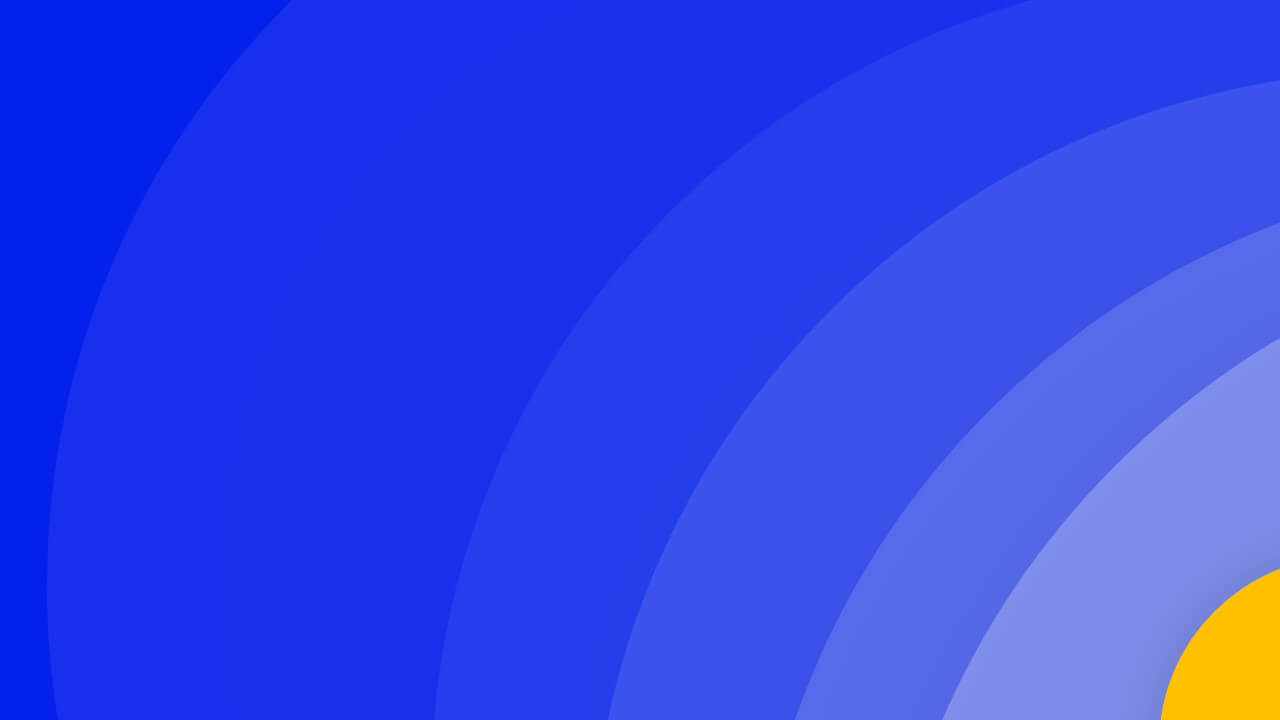 BUSINESS
销售运营复盘总结
Please click here to add appropriate text to explain, you can directly copy and paste the text content.
PPT营
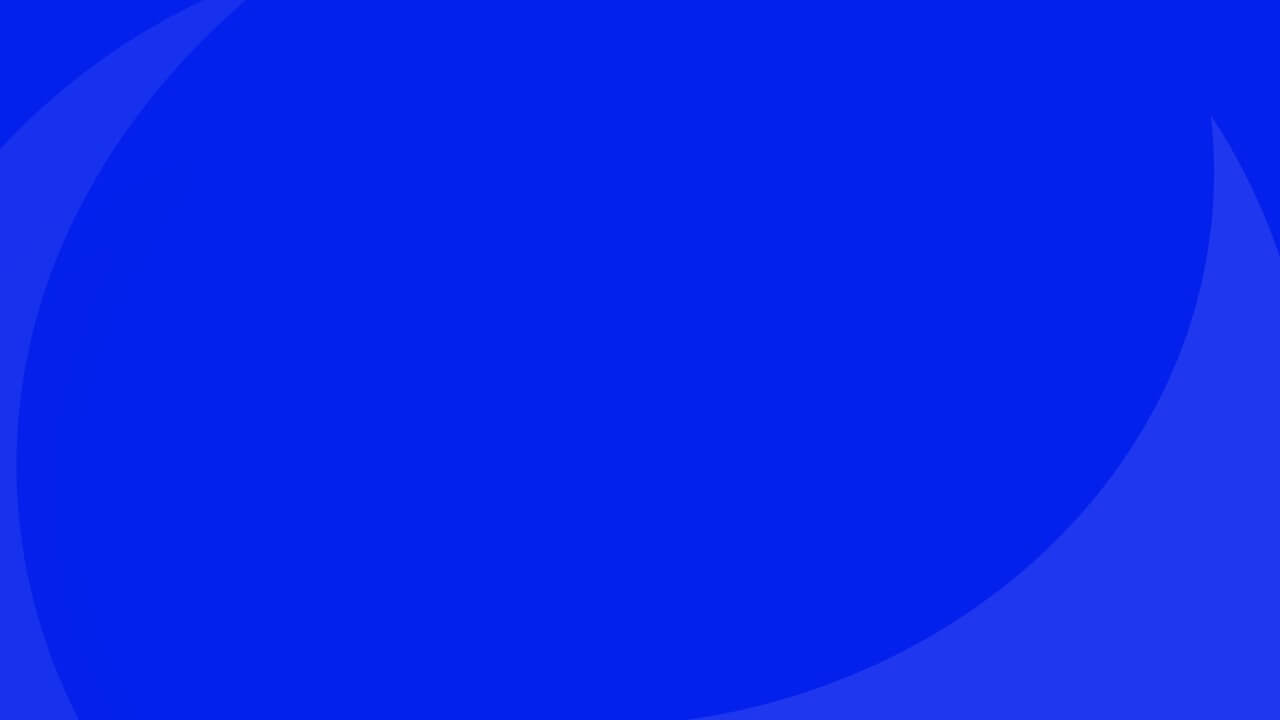 https://www.ypppt.com/
目录content
01
02
03
04
运营整体概况
Please add your title here.
工作成果展示
Please add your title here.
存在不足之处
Please add your title here.
后续工作计划
Please add your title here.
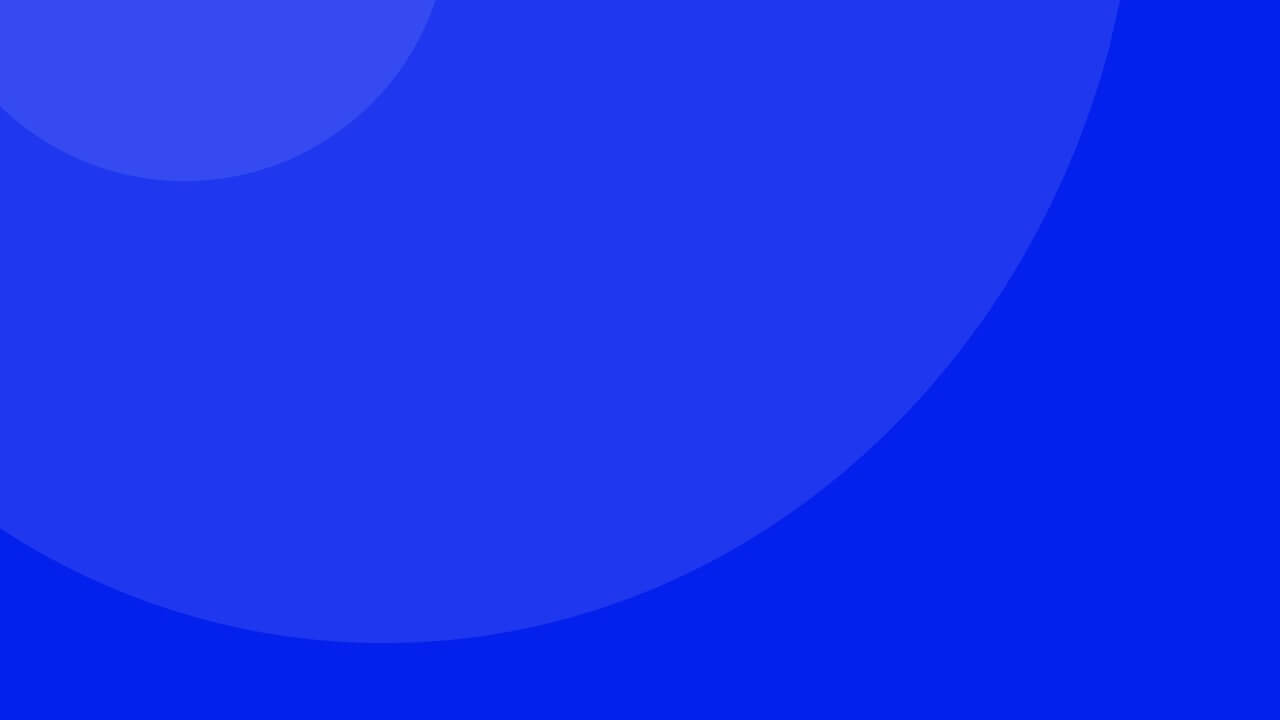 01
运营整体概况
Please click here to add appropriate text to explain, you can directly copy and paste the text content.
运营整体概况
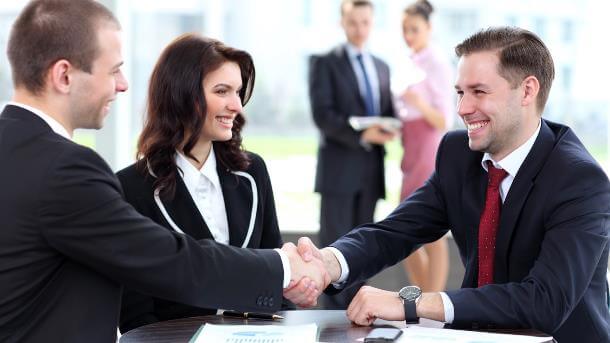 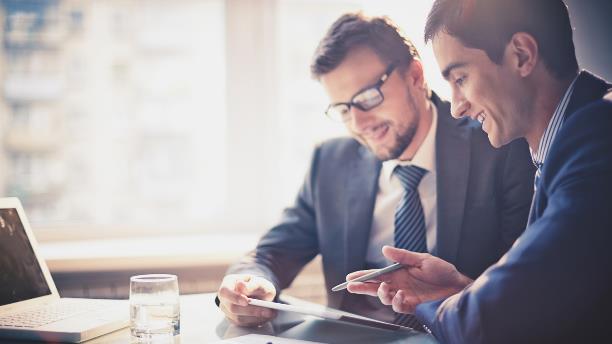 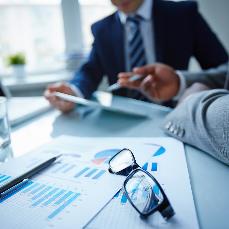 单击此处输入合适的文本内容，可以根据自己的需要适当地调整文字的颜色或者大小等属性。
添加标题
请您单击此处输入文本内容，可根据需要适当地调整文字的颜色或者大小等属性。
添加标题
请您单击此处输入文本内容，可根据需要适当地调整文字的颜色或者大小等属性。
添加标题
运营整体概况
添加标题
单击此处输入文本内容，可调整文字的颜色或者大小等属性。
添加标题
单击此处输入文本内容，可调整文字的颜色或者大小等属性。
添加标题
单击此处输入文本内容，可调整文字的颜色或者大小等属性。
89%
92%
添加标题
单击此处输入文本内容，可调整文字的颜色或者大小等属性。
添加标题
单击此处输入文本内容，可调整文字的颜色或者大小等属性。
78%
80%
96%
运营整体概况
添加标题
请您单击此处输入合适的文字。
添加标题
请您单击此处输入合适的文字。
添加标题
请您单击此处输入合适的文字。
添加标题
请您单击此处输入合适的文字。
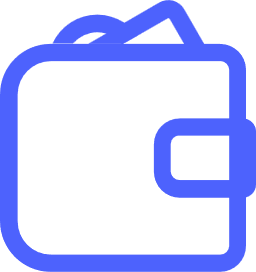 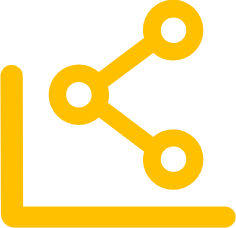 运营整体概况
86%
91%
85%
90%
添加标题
单击此处添加合适的文字加以解释说明。
添加标题
单击此处添加合适的文字加以解释说明。
添加标题
单击此处添加合适的文字加以解释说明。
添加标题
单击此处添加合适的文字加以解释说明。
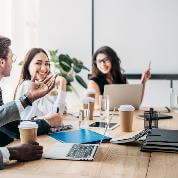 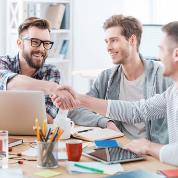 添加标题
添加标题
单击此处输入文本内容加以说明，可根据需要适当地调整文字的颜色或者大小等属性。
单击此处输入文本内容加以说明，可根据需要适当地调整文字的颜色或者大小等属性。
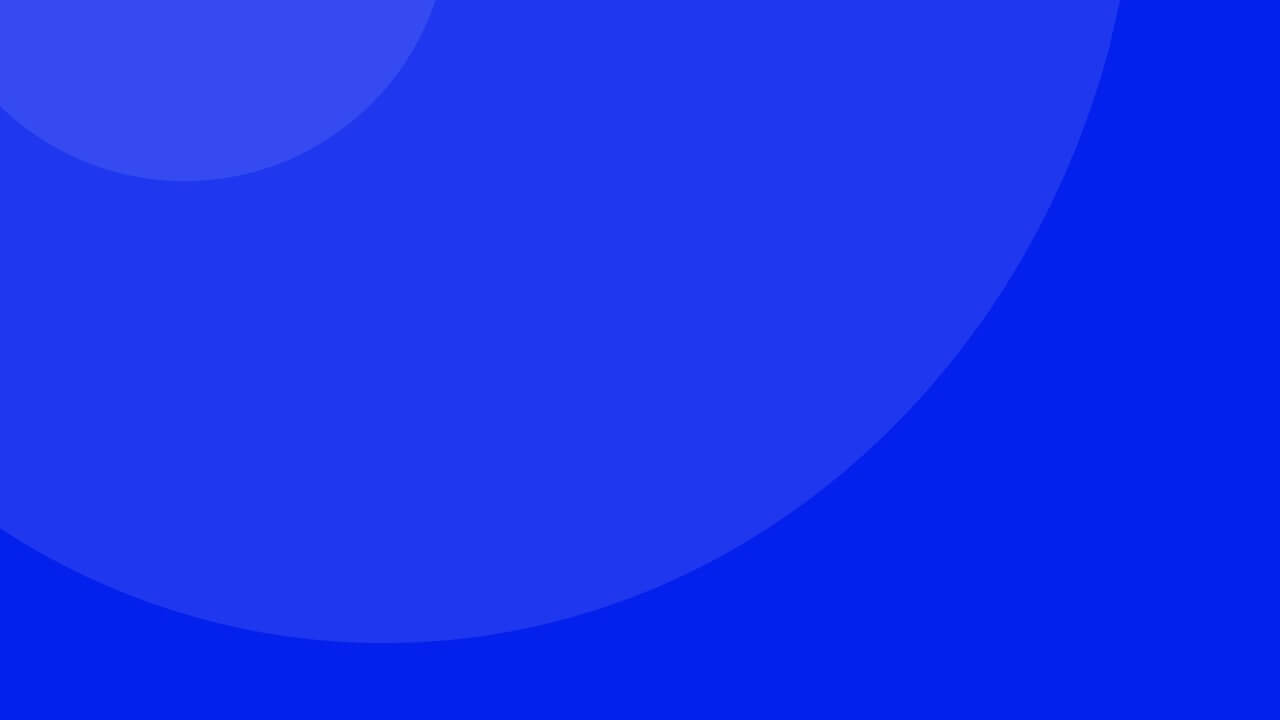 02
工作成果展示
Please click here to add appropriate text to explain, you can directly copy and paste the text content.
工作成果展示
添加标题
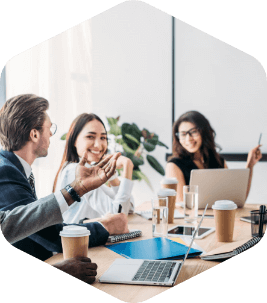 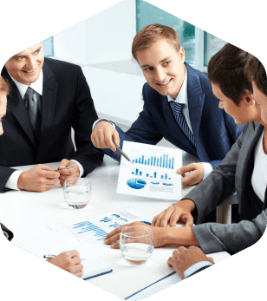 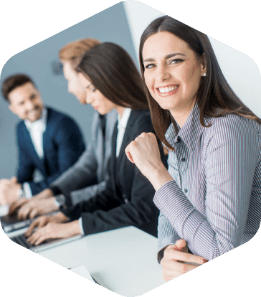 单击此处添加合适的文字加以说明，可根据自己的需要适当地调整文字大小或者颜色等属性。
添加标题
添加标题
添加标题
单击此处添加合适的文字加以说明，可根据自己的需要适当地调整文字大小或者颜色等属性。
单击此处添加合适的文字加以说明，可根据自己的需要适当地调整文字大小或者颜色等属性。
单击此处添加合适的文字加以说明，可根据自己的需要适当地调整文字大小或者颜色等属性。
工作成果展示
添加标题
单击此处输入文本内容，可根据自己的需要适当地调整文字的颜色或大小等属性。
23%
72%
添加标题
添加标题
单击此处输入文本内容，可根据自己的需要适当地调整文字的大小等属性。
单击此处输入文本内容，可根据自己的需要适当地调整文字的大小等属性。
添加标题
单击此处输入文本内容，可根据自己的需要适当地调整文字的颜色或大小等属性。
PPT下载 http://www.1ppt.com/xiazai/
工作成果展示
VS
上半年
下半年
添加标题
40%
40%
添加标题
60%
60%
添加标题
90%
90%
添加标题
50%
50%
单击添加标题
单击添加标题
请您单击此处添加合适文字加以说明，可根据自己的需要适当地调整文字大小或者颜色等属性。
请您单击此处添加合适文字加以说明，可根据自己的需要适当地调整文字大小或者颜色等属性。
工作成果展示
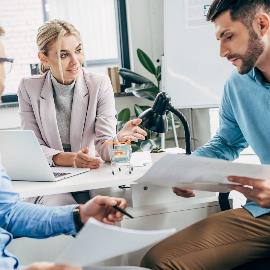 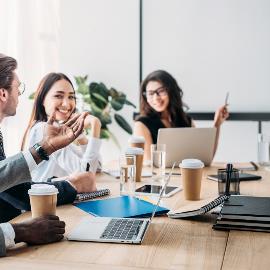 添加标题
请您单击此处输入文本内容，可调整文字的颜色或者大小等属性。
添加标题
请您单击此处输入文本内容，可调整文字的颜色或者大小等属性。
添加标题
添加标题
添加标题
请您单击此处输入文本内容，可调整文字的颜色或者大小等属性。
请您单击此处输入文本内容，可根据需要适当地调整文字的颜色或者大小等属性。
请您单击此处输入文本内容，可根据需要适当地调整文字的颜色或者大小等属性。
[Speaker Notes: https://www.ypppt.com/]
工作成果展示
添加标题
添加标题
添加标题
添加标题
单请您击此处输入您的文本内容加以说明。
单请您击此处输入您的文本内容加以说明。
单请您击此处输入您的文本内容加以说明。
单请您击此处输入您的文本内容加以说明。
添加标题
请您单击此处输入文本内容，可根据自己的需要适当地调整文字的颜色或者大小等属性，可复制粘贴文本内容。
30%
20%
5%
45%
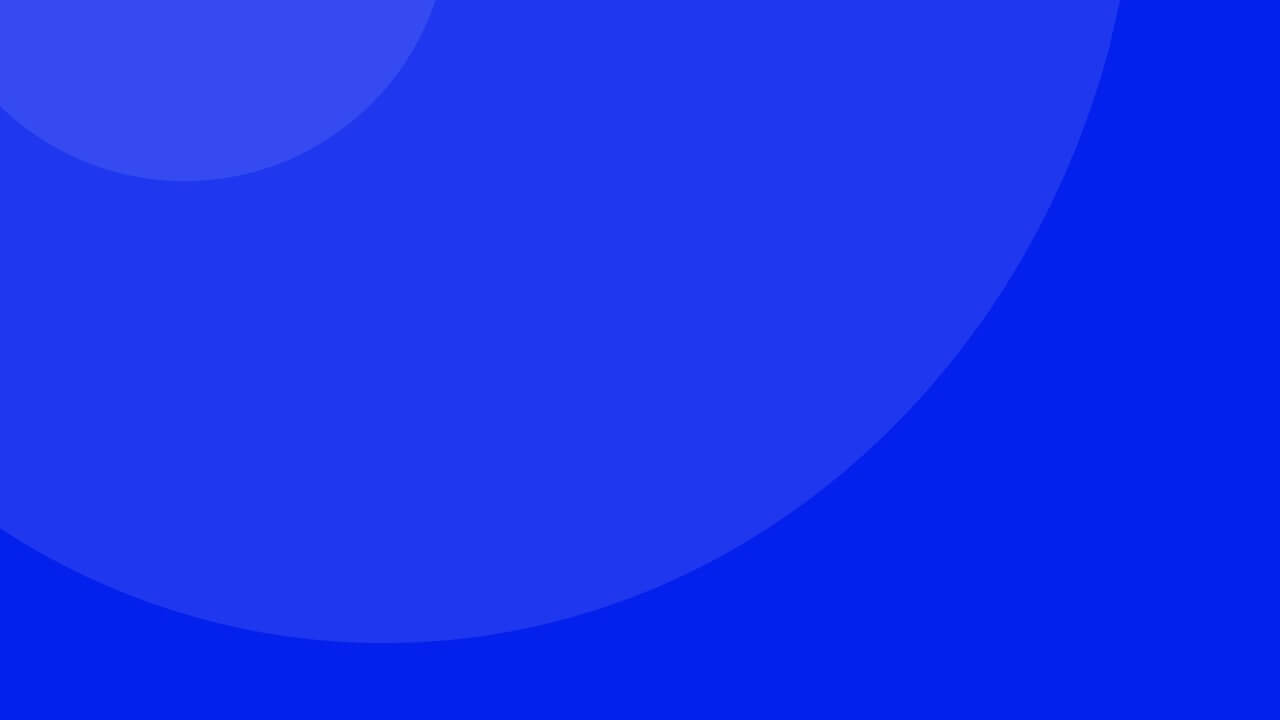 03
存在不足之处
Please click here to add appropriate text to explain, you can directly copy and paste the text content.
存在不足之处
单击添加标题
请您单击此处输入文本内容，可根据自己的需要适当地调整文字的颜色或者大小等属性，可复制粘贴文本内容，请您单击此处输入文本内容。
添加标题
添加标题
添加标题
此处输入您的文本文字，根据自己的需要适当地更改文字的颜色或者大小等属性。
此处输入您的文本文字，根据自己的需要适当地更改文字的颜色或者大小等属性。
此处输入您的文本文字，根据自己的需要适当地更改文字的颜色或者大小等属性。
存在不足之处
A.
添加标题
83%
请您单击此处输入文本内容，可根据自己的需要适当地调整文字的颜色或者大小等属性。
100
83%
80
71%
60
63%
B.
B.
添加标题
添加标题
93%
87%
40
42%
请您单击此处输入文本内容，可根据自己的需要适当地调整文字的颜色或者大小等属性。
请您单击此处输入文本内容，可根据自己的需要适当地调整文字的颜色或者大小等属性。
38%
20
20%
0
项目1
项目2
项目3
项目4
项目5
项目6
存在不足之处
添加标题
添加标题
添加标题
添加标题
请您单击此处添加合适文字加以说明，可调整文字属性。
请您单击此处添加合适文字加以说明，可调整文字属性。
请您单击此处添加合适文字加以说明，可调整文字属性。
请您单击此处添加合适文字加以说明，可调整文字属性。
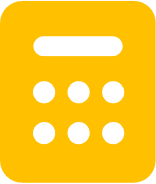 存在不足之处
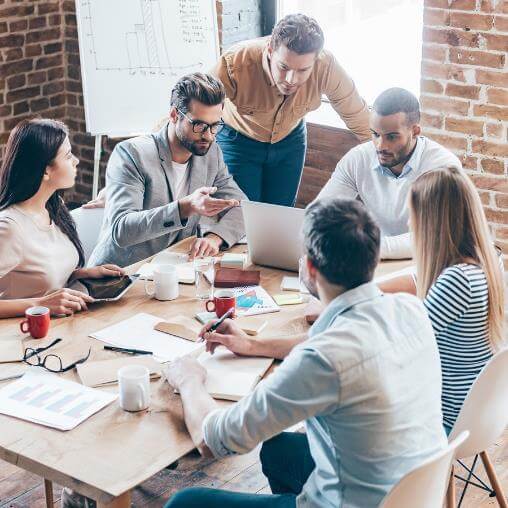 单击添加标题
请您单击此处添加合适文字加以解释说明，可以根据自己的需要适当地调整文字大小或者颜色等属性，可复制粘贴文本。
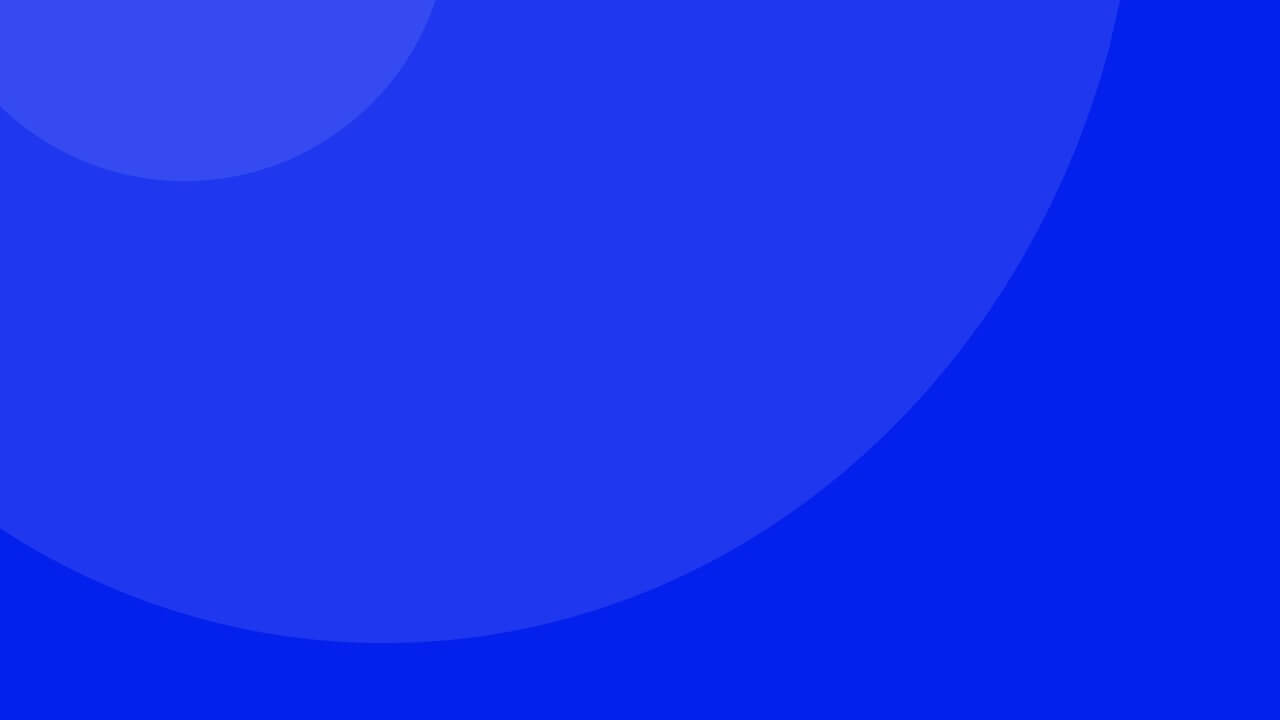 04
后续工作计划
Please click here to add appropriate text to explain, you can directly copy and paste the text content.
后续工作计划
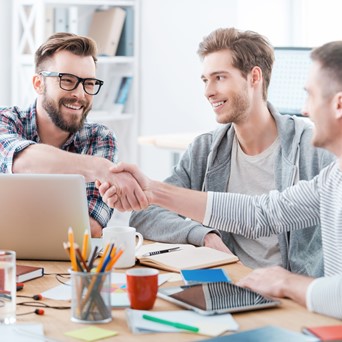 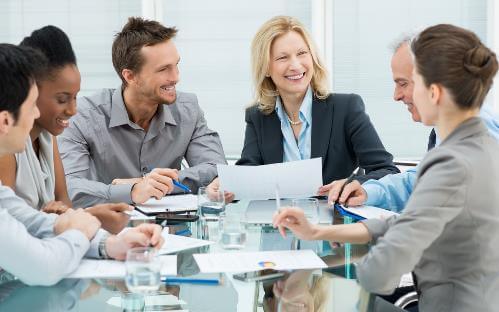 添加标题
单击此处输入文字内容加以解释说明，可根据需求调整文字的大小或颜色等属性。
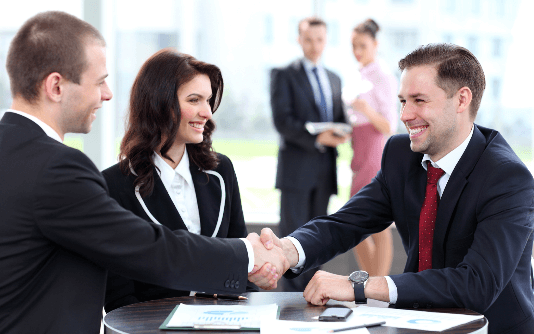 添加标题
单击此处输入文字内容加以解释说明，可根据需求调整文字的大小或颜色等属性。
后续工作计划
76%
65%
87%
添加标题
单击此处输入文字内容加以解释说明，可根据需求调整文字的大小或颜色等属性。
添加标题
单击此处输入文字内容加以解释说明，可根据需求调整文字的大小或颜色等属性。
添加标题
单击此处输入文字内容加以解释说明，可根据需求调整文字的大小或颜色等属性。
后续工作计划
添加标题
请单击此处输入文字内容加以解释说明，可根据自己的需求调整文字的大小或者颜色等属性。
添加标题
请单击此处输入文字内容加以解释说明，可根据自己的需求调整文字的大小或者颜色等属性。
添加标题
请单击此处输入文字内容加以解释说明，可根据自己的需求调整文字的大小或者颜色等属性。
添加标题
请单击此处输入文字内容加以解释说明，可根据自己的需求调整文字的大小或者颜色等属性。
1
2
3
4
后续工作计划
单击添加标题
请您单击此处输入文本内容，可根据自己的需要适当地调整文字的颜色或者大小等属性，可以直接复制粘贴文本内容。
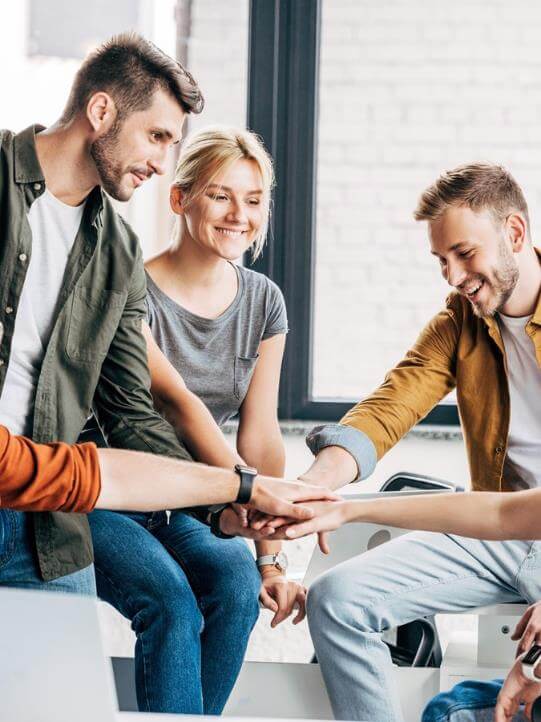 添加标题
请您单击此处输入文本内容，可根据自己的需要适当地调整文字的颜色或者大小等属性。
89%
添加标题
请您单击此处输入文本内容，可根据自己的需要适当地调整文字的颜色或者大小等属性。
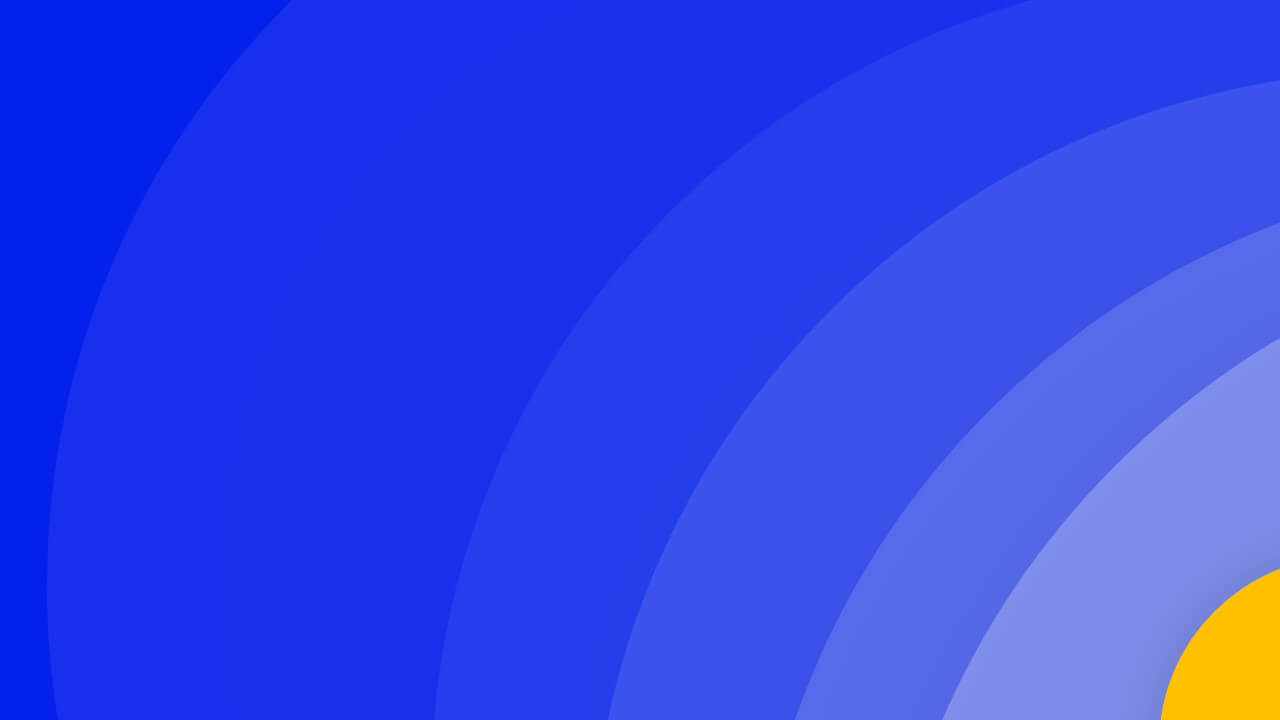 BUSINESS
感谢您的观看
Please click here to add appropriate text to explain, you can directly copy and paste the text content.
PPTying.com
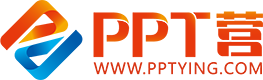 10000+套精品PPT模板全部免费下载
PPT营
www.pptying.com
[Speaker Notes: 模板来自于 https://www.pptying.com    【PPT营】]